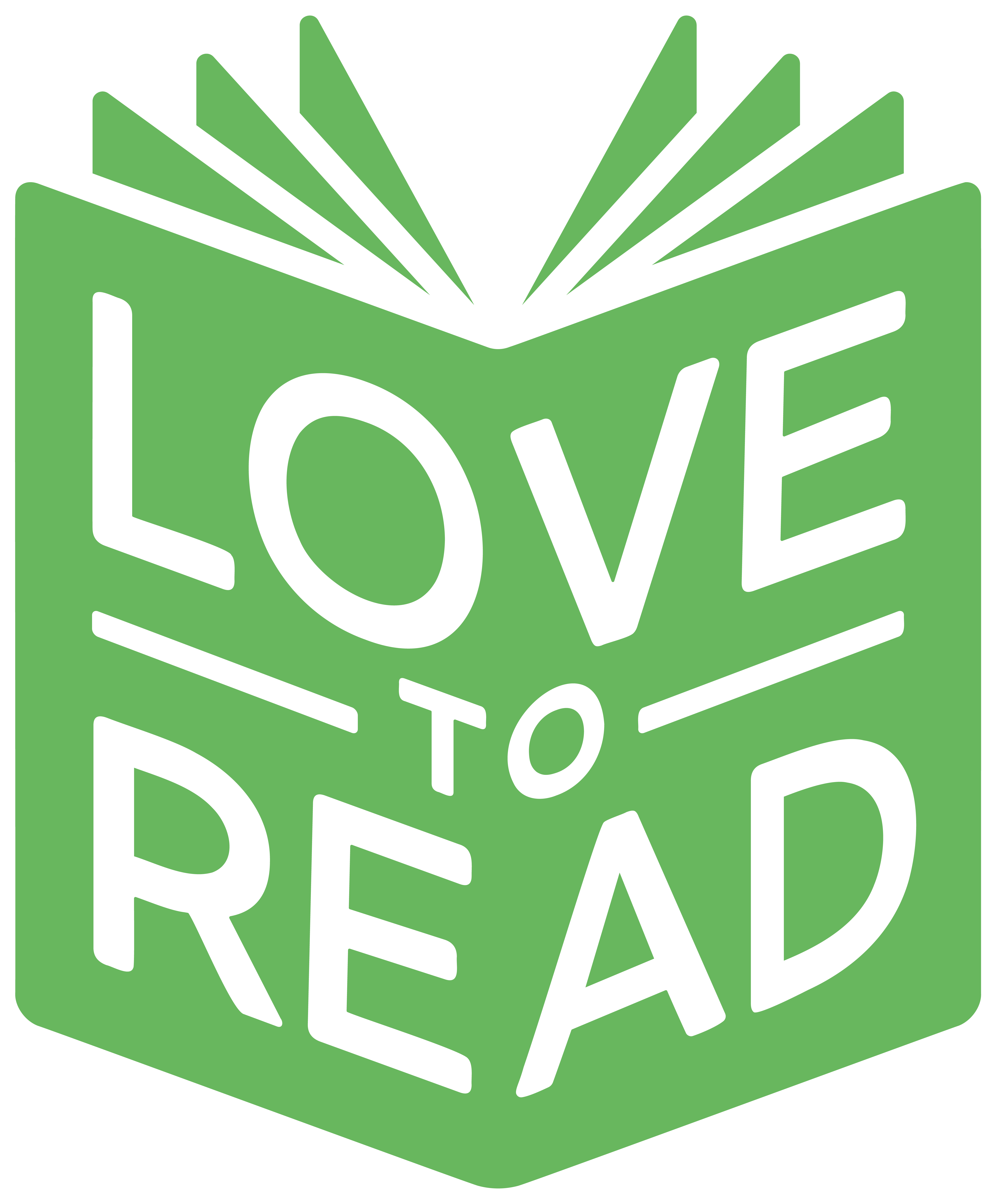 THINKING AND LEARNING ABOUT OURSELVES & OTHERS
MYSELF
I felt similar to this character because…
I understood why the character acted this way because…
This reminds me of when I…
If I could say something to this character it would be…
This book is similar to my own experiences/life because…
This book is different to my own experience/life because…
OTHERS
I have learnt more about… because…
I now understand why…
I understand this character because…
I felt connected to this character because…